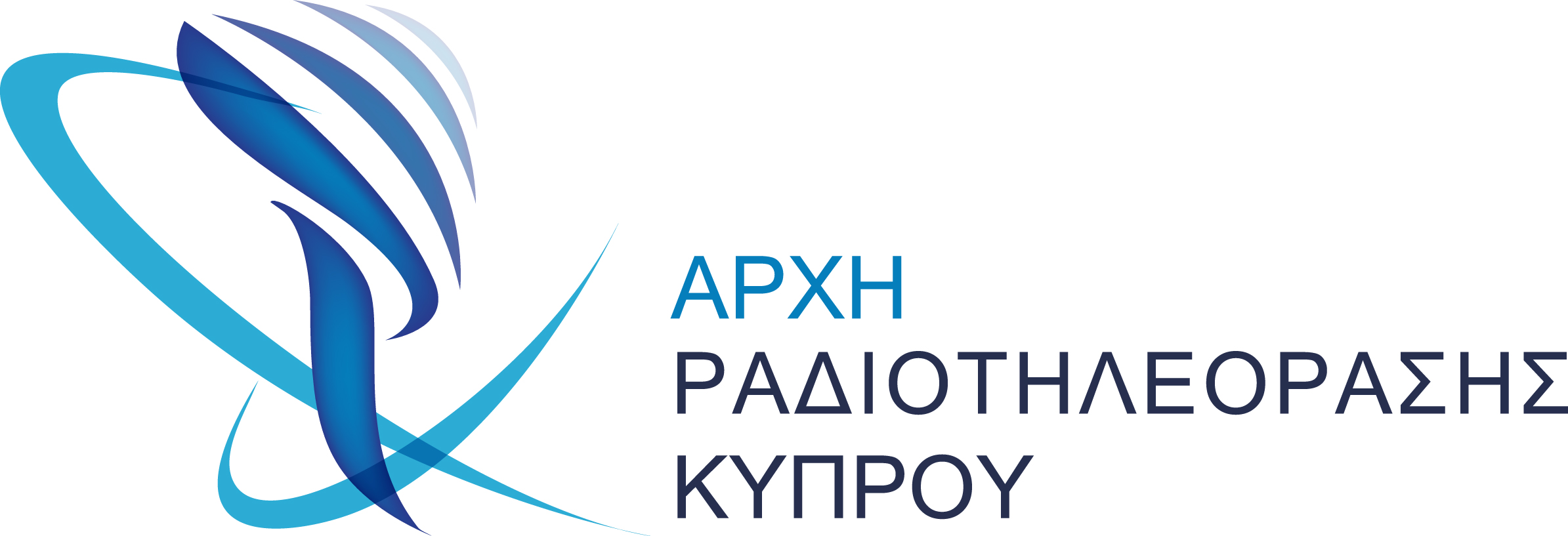 Ποίοι είμαστε!
Κατ΄εξοχήν ρυθμιστικό όργανο του ραδιοτηλεοπτικού πεδίου.

H Αρχή Ραδιοτηλεόρασης Κύπρου ιδρύθηκε στις 30 Ιανουαρίου 1998.
 
Εργοδοτεί σήμερα 30 άτομα.

 Οι αποφάσεις λαμβάνονται από 7μελές Συμβούλιο το οποίο διορίζεται με απόφαση του Υπουργικού Συμβουλίου. Η θητεία του είναι εξαετής.
Κύριο Νομοθετικό πλαίσιο
Σύνταγμα
Περί Ραδιοφωνικών και Τηλεοπτικών Οργανισμών Νόμοι του 1998 μέχρι το 2013  και οι αντίστoιχοι Κανονισμοί.
Περί Ραδιοφωνικού Ιδρύματος Κύπρου Νόμος (Κεφ.300 Α)
Περί των Γενικών Αρχών του Διοικητικού Δικαίου Νόμος 158(Ι)/99
Οδηγία 2010/13/ΕΚ για τις Υπηρεσίες Οπτικοακουστικών Μέσων 
Διεθνής Σύμβαση για τη Διασυνοριακή Τηλεόραση
Η ΑΡΚ εξετάζει το ραδιοτηλεοπτικό προϊόν – ο,τιδήποτε μεταδίδεται από τους ραδιοτηλεοπτικούς οργανισμούς:



   κατόπιν παραπόνων                           αυτεπάγγελτα
           
  
      22512468, 80004444, 
           www.crta.org.cy
Κύρια Πεδία Αρμοδιότητας
• Ανθρώπινα δικαιώματα, ιδιωτική ζωή, τιμή, υπόληψη κλπ. 
• Ακρίβεια, αντικειμενικότητα, πολυμέρεια και ισότιμη μεταχείριση. 
• Συχνότητα και διάρκεια διαφημίσεων και τηλεμπορίας. 
• Περιεχόμενο οπτικοακουστικών εμπορικών ανακοινώσεων. 
• Ακατάλληλο λεκτικό / οπτικό υλικό (σκηνές υπερβολικής / αναίτιας βίας – σκηνές ακατάλληλου σεξουαλικού περιεχομένου). 
• Σήμανση / Οικογενειακή ζώνη. 
•Αδειοδότηση και έλεγχος ιδιοκτησιακού καθεστώτος.
Διοικητικές Κυρώσεις άρθρα 41Α και 41Β N.7(I)/98
σύσταση, 
προειδοποίηση, 
προσωρινή αναστολή λειτουργίας τηλεοπτικού ή ραδιοφωνικού οργανισμού για περίοδο που δεν υπερβαίνει τους 3 μήνες, 
ανάκληση της άδειας λειτουργίας του οργανισμού ή 
επιβολή διοικητικού προστίμου.
! Αρμοδιότητα για ΡΙΚ

! Όχι λογοκρισία

! Όχι «σταθμοί» αλλά «οργανισμοί»
ΜΜΕ
Συγκεντρώνουν και ασκούν τεράστια και πολύπλευρη δύναμη:

Επηρεάζουν την ατομική και κοινωνική μας ζωή, την αγορά, τα καταναλωτικά πρότυπα, τη συμπεριφορά των θεσμών, τις διαδικασίες και τους μηχανισμούς τους.

Καθορίζουν και προωθούν αποφάσεις, αντιδράσεις, καταστάσεις, συμπεριφορές, προτεραιότητες.

Διαμορφώνουν την κοινή γνώμη, συνειδήσεις, πρότυπα, ιδεολογίες
Δυναμική των Μέσων
Καλούνται – σύμφωνα με τη νομοθεσία που τα διέπει- να διαδραματίσουν ένα σημαντικό έργο :

 την αντικειμενική και αμερόληπτη μετάδοση πληροφοριών και ειδήσεων, προϊόντων λόγου και τέχνης, καθώς και ψυχαγωγίας.
Βασικές διαπιστώσεις
1η                                Ραδιοκύματα


Δημόσιο αγαθό                    Μέρος του εθνικού μας πλούτου


                       Εκμετάλλευση για :
                Διασφάλιση δημοσίου συμφέροντος
                Μεγιστοποίηση κοινωνικού οφέλους
2η : η ελευθερία της έκφρασης του ενός δε μπορεί να χρησιμοποιείται ως άλλοθι για την καταπάτηση των θεμελιωδών  δικαιωμάτων των υπολοίπων.

                                    Ισοζύγιο :

Ελευθερία έκφρασης                             Σεβασμός Ανθρωπίνων Δικαιωμάτων

Ελευθερία του λόγου                                           Δικαίωμα ελεύθερης 
                                                                         και πολυφωνικής ενημέρωσης 
 
Στη διατήρηση του ισοζυγίου αυτού καλείται να συμβάλλει η Αρχή Ραδιοτηλεόρασης Κύπρου
ΑΝΑΓΚΗ ΠΡΟΣΤΑΣΙΑΣ ΤΟΥ ΚΟΙΝΟΥ

ΓΙΑΤΙ;
Ανάγκη προστασίας του κοινού
η γλώσσα και τα μέσα με τα οποία επενεργούν τα Μέσα –ιδιαίτερα η τηλεόραση- είναι ιδιότυπα και χρειάζεται εξειδικευμένη γνώση για αντίσταση, κάτι που δεν διαθέτουν όλοι. 

την ώρα που δεχόμαστε τα μηνύματα, είτε αυτά είναι πληροφορίες είτε ψυχαγωγία, δεν έχουμε το περιθώριο να τα φιλτράρουμε και να τα κρίνουμε. Σε πλείστες περιπτώσεις είναι δυνατό να επενεργούν σε μας χωρίς να το αντιλαμβανόμαστε.
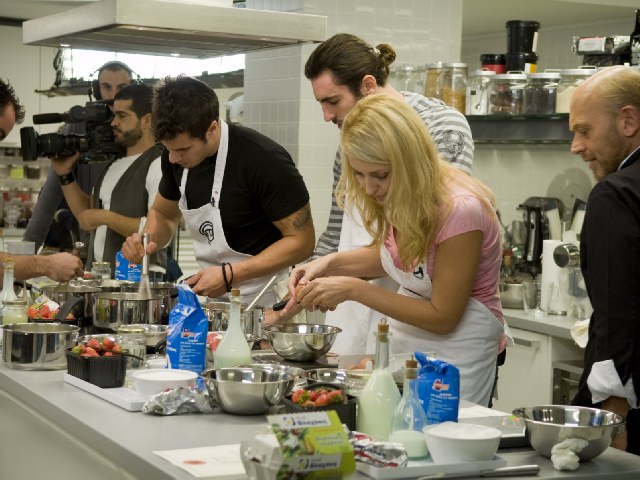 Ανάγκη προστασίας του κοινού
Και για ακόμα έναν πολύ σημαντικό λόγο!
Προστασία ευάλωτων ομάδων : λόγω πνευματικής, σωματικής ή ψυχικής ασθένειας, ηλικίας ή ευπιστίας χρήζουν ιδιαίτερης προστασίας.
ΑΝΗΛΙΚΟΙ 

Ιδιαίτερα ευάλωτη κατηγορία ατόμων
ΑΝΩΡΙΜΟΤΗΤΑ
ΔΕΚΤΙΚΟΤΗΤΑ
ΠΕΡΙΕΡΓΕΙΑ
ΡΟΠΗ ΣΤΟΝ ΕΠΗΡΕΑΣΜΟ
ΠΕΡΙΟΡΙΣΜΕΝΗ ΕΛΕΥΘΕΡΗ ΒΟΥΛΗΣΗ
Σοφοκλής!
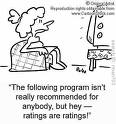 Ευρωπαϊκή αντίληψη για την ραδιοτηλεόραση : 

Έγινε μέλος της οικογένειας και επομένως πρέπει να υπάγεται στους κανόνες και τις συνήθειες της οικογένειας : Να είναι κατάλληλη για όλους μέχρι τις βραδινές ώρες.
Πως    προστατεύονται 

οι    ανήλικοι    νομοθετικά;
Κυπριακή Νομοθεσία
Προστασία ανηλίκων μέσω περιορισμών που θέτει όσον αφορά :

Στο περιεχόμενο των προγραμμάτων 
Στο περιεχόμενο, τη συχνότητα και διάρκεια των οπτικοακουστικών εμπορικών ανακοινώσεων

Ακόμα, 

Οικογενειακή Ζώνη

Υποχρέωση Σήμανσης Προγραμμάτων
Οικογενειακή Ζώνη
Από τις 5:30 το πρωί μέχρι τις 21:00,  ή τις 22:00  (αν ακολουθεί αργία ή σαββατοκυρίακο), το περιεχόμενο κάθε προγράμματος επιβάλλεται να είναι κατάλληλο για όλη την οικογένεια.
Σήμανση
Υποχρέωση των οργανισμών :

Να εφαρμόζουν ένα σύστημα κατάταξης των προγραμμάτων τους.

Να παρέχουν στην τηλεθεατή την κατάλληλη πληροφόρηση (ακουστικά και οπτικά) για τη φύση και το περιεχόμενο κάθε εκπομπής.
Περιεχόμενο Προγραμμάτων
Κανόνας :   
    Οι τηλεοπτικοί οργανισμοί έχουν υποχρέωση να διασφαλίζουν ότι οι εκπομπές τους δεν περιλαμβάνουν προγράμματα τα οποία ενδέχεται να βλάψουν σοβαρά τη σωματική, την πνευματική ή την ηθική ανάπτυξη των ανηλίκων.
Περιεχόμενο Προγραμμάτων
Στην προετοιμασία ενός προγράμματος πρέπει να λαμβάνεται πάντα υπ’ όψιν ότι το περιεχόμενο ενδέχεται να έχει δυσμενή αντίκτυπο στα παιδιά. 

Πρόνοιες  νομοθεσίας για ποιότητα, ορθή χρήση της γλώσσας, καλαισθησία, σεβασμό των καλεσμένων, σεβασμό της τιμής, της υπόληψης, της επαγγελματικής και κοινωνικής δράσης του ατόμου, του σεξουαλικού προσανατολισμού, για προστασία της υγείας, της ασφάλειας, του περιβάλλοντος.
Δελτία Ειδήσεων και Ενημερωτικές εκπομπές

Σκηνές ακατάλληλες για ανηλίκους είναι σύντομες και υπάρχει λεκτική ή/και οπτική προειδοποίηση.

Απαγορεύονται κοντινά πλάνα σε νεκρούς, αιμορραγούντες, ή πρόσωπα που βρίσκονται σε ακραία κατάσταση θλίψης ή θυμού.

Η παρουσίαση ανηλίκων ως μαρτύρων ή θυμάτων εγκληματικών ενεργειών ή δυστυχημάτων επιτρέπεται μόνο κατ’ εξαίρεση, εφόσον 
είναι αναγκαία για την ενημέρωση του κοινού
δεν προκαλεί πόνο ή βλάβη στην προσωπικότητα του  ανηλίκου
μόνο ύστερα από γραπτή άδεια του κηδεμόνα·
Δελτία Ειδήσεων και Ενημερωτικές εκπομπές
Απαγορεύεται η δημοσιοποίηση των ονομάτων ανηλίκων  που εμπλέκονται σε αστυνομικές ή δικαστικές διαδικασίες και η μετάδοση οποιασδήποτε πληροφορίας που δυνατόν να  οδηγήσει στην αποκάλυψη της ταυτότητάς τους.

Απαγορεύονται :
 - οι λήψεις συνεντεύξεων από παιδιά κάτω των 16 ετών, πάνω σε θέματα ουσίας, χωρίς τη συγκατάθεση  των  γονέων ή κηδεμόνων·

- οι ερωτήσεις σε παιδιά κάτω των 16 ετών που αφορούν  οικογενειακά θέματα ή θέματα πάνω στα οποία το παιδί δεν έχει την ικανότητα να απαντήσει ενσυνείδητα
Ψυχαγωγία«αγωγή της ψυχής»
Απαγορεύεται 
η παρουσίαση του καπνίσματος, της χρήσης ναρκωτικών και της κατανάλωσης αλκοολούχων ποτών ως φυσιολογικής και συναρπαστικής δραστηριότητας και με τρόπο  που να την καθιστά κοινωνικά αποδεκτό τρόπο ζωής για άτομα και ιδιαίτερα για τη νεολαία· 

οι σκηνές ακραίας βίας ή η άσκηση βίας με θύματα ανηλίκους. 

η μετάδοση επικίνδυνης συμπεριφοράς, η οποία είναι δυνατόν να γίνει αντικείμενο μίμησης όπως π.χ. προβολή της διαδικασίας αυτοκτονίας
Ψυχαγωγία«αγωγή της ψυχής»
Η μετάδοση εκπομπών που θίγουν την αξιοπρέπεια των δύο φύλων, φυλετικών, εθνικών, θρησκευτικών ομάδων  ή ατόμων με ειδικές ανάγκες

Η προβολή εξευτελιστικής ή βάναυσης μεταχείρισης ανθρώπων ή ζώων

Οι ερωτικές/πορνογραφικές σκηνές 

 η προβολή συμμετοχής ανηλίκων σε οποιεσδήποτε δραστηριότητες αφορούν τη σεξουαλική πράξη
Ψυχαγωγία«αγωγή της ψυχής»
Εξαιρέσεις:

Σκηνές σεξουαλικού περιεχομένου ή σκηνές οικογενειακής βίας  μπορούν να μεταδίδονται εντός οικογενειακής ζώνης μόνο σε ντοκιμαντέρ ή εκπαιδευτικές εκπομπές. 

Σκηνές βίας δικαιολογούνται μόνο εάν αποτελούν συστατικό μέρος της πλοκής.
Οπτικοακουστικές Εμπορικές Ανακοινώσεις
Φιλοσοφία Ρύθμισης


Δικαίωμα  Τηλεθεατή
να παρακολουθεί απρόσκοπτα

                                                        Σεβασμός προς το
                                                     έργο του δημιουργού

                                                                                   προστασία ευάλωτων ομάδων
Οπτικοακουστικές 
εμπορικές 
ανακοινώσεις
Οπτικοακουστικές Εμπορικές Ανακοινώσεις
Σημαντικότερες Αρχές της Νομοθεσίας σε σχέση με το περιεχόμενο:
Όχι διακρίσεις λόγω φυλής, φύλου, θρησκείας, ιθαγένειας
Σεβασμός ανθρώπινης αξιοπρέπειας
Αλήθεια
Νομιμότητα
Θεμιτός 
Ανταγωνισμός
Οπτικοακουστικές Εμπορικές Ανακοινώσεις - ΟΕΑ
Απαγορεύονται οι ΟΕΑ προϊόντων που πιθανόν να  προκαλέσουν σωματική ή ψυχική βλάβη όπως καπνικών προϊόντων, φαρμάκων, όπλων και πορνογραφίας, ενώ η διαφήμιση αλκοολούχων ποτών επιτρέπεται κάτω από ορισμένες προϋποθέσεις:
    μεταξύ των οποίων είναι ότι δεν πρέπει να απευθύνονται σε ανήλικους ή να τους εμφανίζει να καταναλώνουν ποτά ή να συνδέει την κατανάλωσή τους με βελτιωμένες επιδόσεις ή την οδήγηση.
Οπτικοακουστικές Εμπορικές Ανακοινώσεις - ΟΕΑ
απαγορεύεται-
          
να παρακινούν ευθέως τους ανήλικους στην αγορά ή ενοικίαση ενός προϊόντος ή υπηρεσίας εκμεταλλευόμενες την απειρία ή την ευπιστία τους, ή

να τους ενθαρρύνουν ευθέως να πείσουν τους γονείς τους ή άλλους για την αγορά των διαφημιζόμενων προϊόντων ή υπηρεσιών, ή

να εκμεταλλεύονται την ιδιαίτερη εμπιστοσύνη των ανηλίκων στους γονείς, τους διδάσκοντες ή σε άλλα πρόσωπα, ή

να παρουσιάζουν αναίτια ανήλικους σε επικίνδυνες καταστάσεις.
Διαφημίσεις :
Περιορισμός χρόνου, συχνότητας, διάρκειας. 

Διαχωρισμός προγράμματος από τα διαφημιστικά διαλείμματα.  

Απαγορεύεται η συγκαλυμμένη διαφήμιση.

Απαγορεύονται τεχνικές που απευθύνονται στο υποσυνείδητο.

Απαγορεύεται η Τοποθέτηση Προϊόντων (εξαιρέσεις)
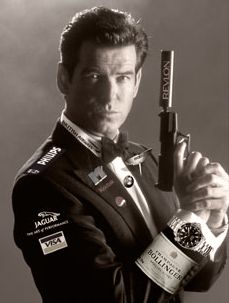 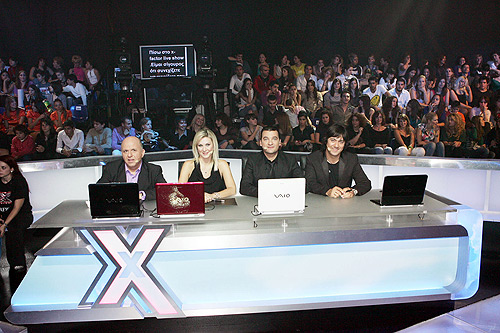 Παραδείγματα  Παραβάσεων
Κεντρικό δελτίο ειδήσεων παγκύπριου τηλεοπτικού οργανισμού 
→ ρεπορτάζ που αφορούσε στη σύλληψη πέντε υπόπτων, για πιθανή διάπραξη τρομοκρατικής ενέργειας.

Στην εκφώνηση του ρεπορτάζ ακούστηκαν τα ακόλουθα:
-«Δικαστικό θρίλερ με τους πέντε Πακιστανούς που συνελήφθησαν για τρομοκρατία».
-«…να φωτίσει τις σκοτεινές πτυχές της μυστήριας υπόθεσης…».
-«… οι εκδοχές για την παρουσία τους εκεί παρουσίαζαν φοβερές αντιφάσεις και καθίστατο η παρουσία τους εκεί και περίεργη και αδικαιολόγητη…»
-«…για την υπόθεση επέδειξαν ιδιαίτερο ενδιαφέρον οι Αμερικανικές  μυστικές υπηρεσίες, που ενημερώνονται συνεχώς για τις εξελίξεις…»
Παραδείγματα παραβάσεων
Στα πλαίσια του κεντρικού δελτίου ειδήσεων ρεπορτάζ με θέμα την ανέγερση πολυτελούς κατοικίας, αξίας €15.000.000, κατά τη διάρκεια του οποίου έγινε συγκαλυμμένη διαφήμιση της εργοληπτικής εταιρείας «Σόλων Ποιηταρίδης» και της συγκεκριμένης πολυτελούς κατοικίας. Πρόστιμο 10 000 ευρώ
επεισόδιο καθημερινής σειράς διαδραματίστηκε εξολοκλήρου στο waterpark Αγίας Νάπας. Συνεχή κοντινά πλάνα στις πινακίδες, πετσέτες με το λογότυπο και στην περιοχή όπου βρίσκονταν χωρίς ωστόσο να γίνει συγκεκριμένη αναφορά στο όνομα της επιχείρησης.
 live links ραδιοφωνικών οργανισμών
Παραδείγματα παραβάσεων
Πρόγραμμα λόγου: προβλήθηκε μαγνητοσκοπημένη συνέντευξη γυναίκας η οποία υπήρξε θύμα βιασμού κατά την τουρκική εισβολή. 

 καμιά προσπάθεια απόκρυψης της ταυτότητας της γυναίκας με τεχνικά ή άλλα μέσα

έγινε συσχέτιση με το πώς έμοιαζε τότε και πως σήμερα

λεπτομέρειες της τραγικής εμπειρίας της
ΕΙΣΗΓΗΣΕΙΣ
Οργανισμοί - Δημοσιογράφοι
Να αναλογιστούν το ρόλο, τη δύναμη και την ευθύνη τους απέναντι στους εαυτούς τους και εμάς όλους

Τήρηση Κώδικα Δεοντολογίας και των Συνθηκών που οι ίδιοι δημιούργησαν και υπέγραψαν

Αντικατάσταση ποσοτικής παραγωγής με παραγωγές ποιότητας που προάγουν τον πολιτισμό και αντικατοπτρίζουν ένα κοινό με απαιτήσεις
Τηλεθεατές - Ακροατές
ευαισθητοποίηση και διεκδίκηση των δικαιωμάτων τους, ως πολίτες της δημοκρατίας αλλά και ως ακροατή ή /και τηλεθεατή.  Διεκδίκηση ψυχαγωγίας  και ενημέρωσης που να χαρακτηρίζονται από ακρίβεια, αντικειμενικότητα, πολυμέρεια, πολυφωνία και ισότιμη μεταχείριση. Και που να σέβονται τα ανθρώπινα δικαιώματα π.χ.ιδιωτική ζωή, τιμή, υπόληψη.

ο τηλεθεατής / ακροατής πρέπει να αποκτήσει αντιστάσεις, να εκπαιδευτεί ώστε να  «φιλτράρει» τα μηνύματα των όσων βλέπει και ακούει. Να μην είναι παθητικός δέκτης των μηνυμάτων αλλά να μετατραπεί σε ενεργό πολίτη και σε ό,τι αφορά στα θέματα ραδιοτηλεόρασης.


Ευθύνη γονέων για προστασία και «οχύρωση» των παιδιών τους
Αρχή Ραδιοτηλεόρασης
Ενημέρωση και ευαισθητοποίηση του κοινού
Παιδεία για τα Μέσα
Ιστοσελίδα
Ανοιχτή γραμμή 24ωρης επικοινωνίας
Στοιχεία επικοινωνίας
Άντρη Αριστείδου a.aristidou@crta.org.cy
www.crta.org.cy
Ανοιχτή τηλεφωνική γραμμή : 8000 4444
Τηλέφωνα :  22 512 468
Φαξ : 22 512 473
Ευχαριστώ 
για την
 προσοχή σας!!!